Payroll
Brown Bag  2015-02-11 
Introduction
Cris Cruz, Payroll Coordinator, 206-221-6204, cgcruz@uw.edu, Box 356355, Office C-414L

Bob Ennes, Director - Finance & Administration, 206-543-7918, ennes@uw.edu, Box 356355,  Office C-414F

HSA website: “Contact Us” = hsashare@uw.edu
HSA Shared Services websitehttp://depts.washington.edu/hsashare/services/
OPUS: Add New Employee or Rehire
HSA Shared Services
http://depts.washington.edu/hsashare/services/

Procedures: New Hire
OPUS: Add New Employee or Rehire:
(1.) Form submission [New Hire, or Rehire]
(2.) I-9 verification [in-person; within 3 days of hire]
(3.) OPUS New Hire Entry
(4.) UW NetID
(5.) Payroll orientation [45min-1hour]
(6.) OWLS/LTR
LEAVE TIME REPORTING [LTR]http://depts.washington.edu/uwhsa/shared-services/ltr/
LTR: “Help” Guidehttps://www.pathology.washington.edu/ltr/help.php
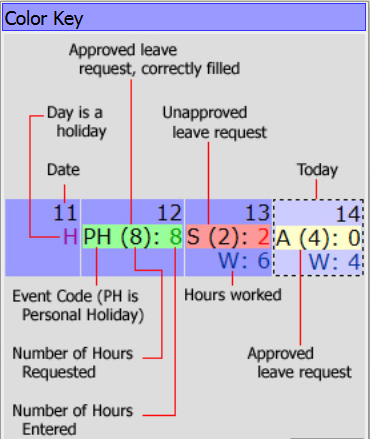 LTR: Common Issues [Leave Requests & Holiday usage]
LTR: Common issues – Leave Requests: Sick & Annual/Vacation request & usage.  Situation 1.
Leave request = “S(8):0”?!  Incorrect.
Leave request = “S(8):8”  Correct!
LTR: Common issues – Leave Requests: Sick & Annual/Vacation request & usage.  Situation 2.
Leave request = “S(8):0”?!  Incorrect.
Leave request = Correct entry!
LTR: Common issues – Leave Requests: Sick & Annual/Vacation request & usage.  Situation 3.
Leave request = “A(4): 0”?!  Incorrect.
Leave request = Correct entry!
A few Holiday Scenarios
The University provides a credit of hours for a holiday depending on your FTE (percentage of time employed). 100% employees are credited with 8 hours for a University holiday. Lesser FTEs are credited as follows: FTE percentage X 8 hours.
Employee works 8 hrs/day, M-F, 100% FTE = Leave it blank.
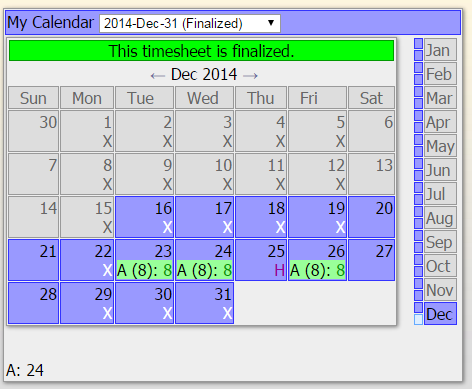 The University provides a credit of hours for a holiday depending on your FTE (percentage of time employed). 100% employees are credited with 8 hours for a University holiday. Lesser FTEs are credited as follows: FTE percentage X 8 hours.
Employee works varied schedule – 80% FTE, 32 hrs/week
Holiday falls on a scheduled day off = [Option using: “HA:6.4” or “H/S:6.4”]
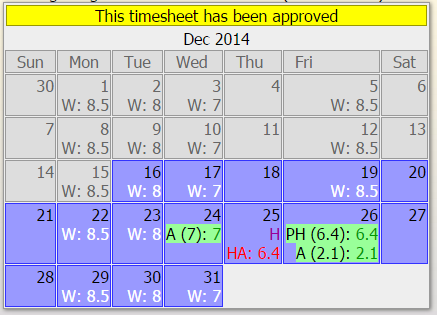 The University provides a credit of hours for a holiday depending on your FTE (percentage of time employed). 100% employees are credited with 8 hours for a University holiday. Lesser FTEs are credited as follows: FTE percentage X 8 hours.
Employee works 8 hrs/day, M-W – 60% FTE, 24 hrs/week, “HA:4.8” hours:
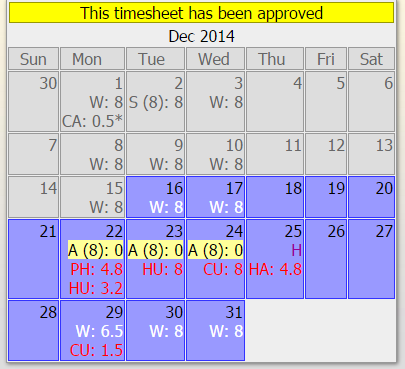 The University provides a credit of hours for a holiday depending on your FTE (percentage of time employed). 100% employees are credited with 8 hours for a University holiday. Lesser FTEs are credited as follows: FTE percentage X 8 hours.
Employee works 8 hrs./day M,Tu,Th,F – 80% FTE, 32 hrs/week
Holiday falls on work day – 6.4 hours credit = Added “A:1.6”.
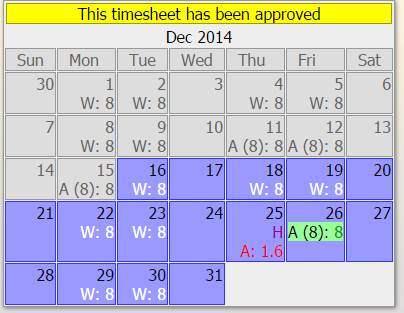 The University provides a credit of hours for a holiday depending on your FTE (percentage of time employed). 100% employees are credited with 8 hours for a University holiday. Lesser FTEs are credited as follows: FTE percentage X 8 hours.
Employee works 8 hrs./day M,Th,F – 60% FTE, 24 hrs/week
Holiday falls on work day – 4.8 hours credit = Added “HU:1.6” & “CU:1.6” hours.
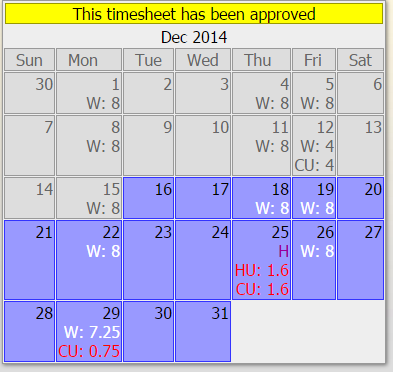 Questions?